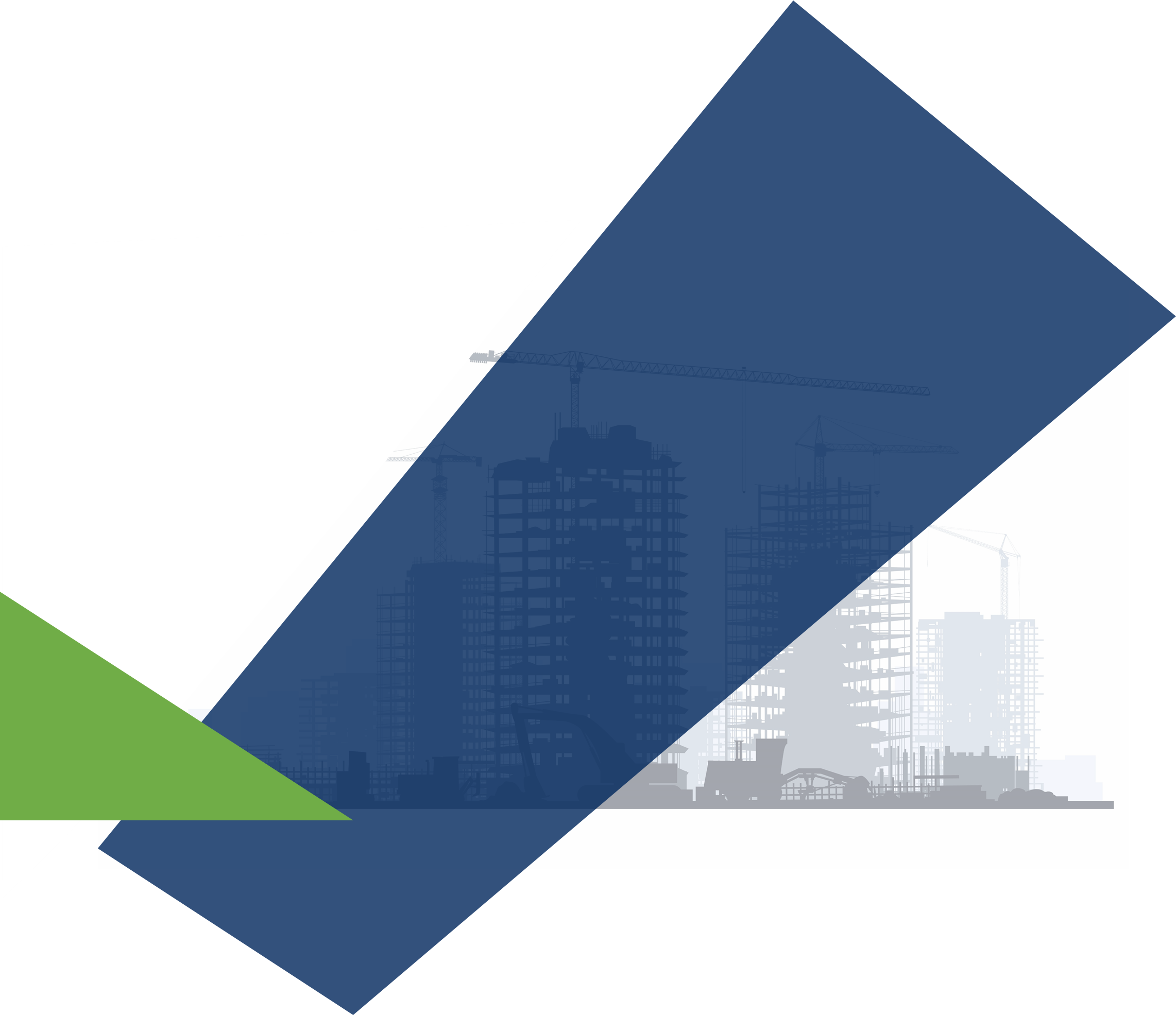 New COR® Standard:
Summary of
Changes
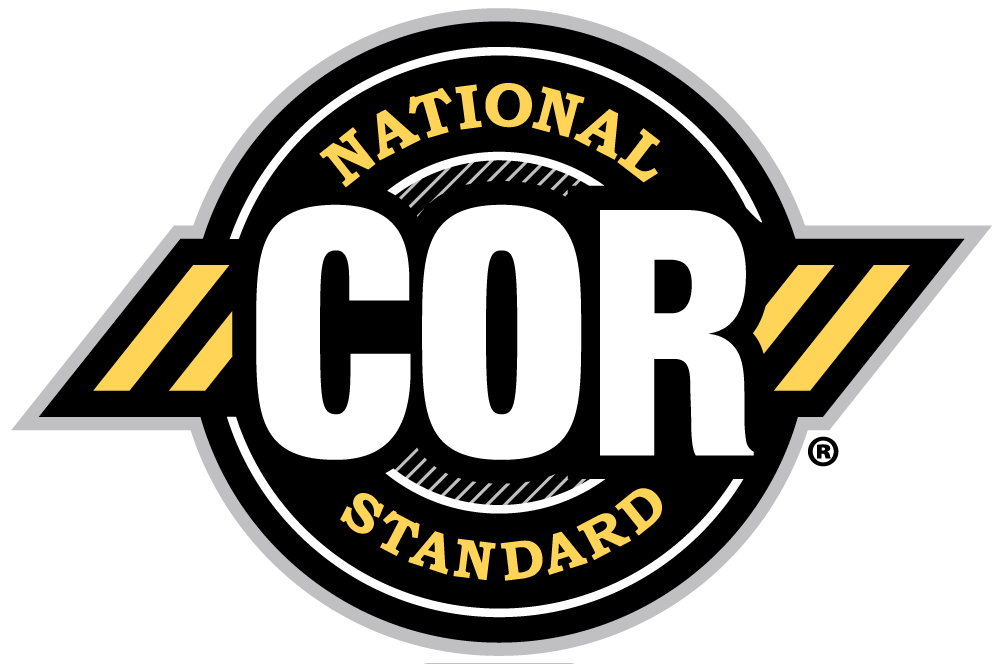 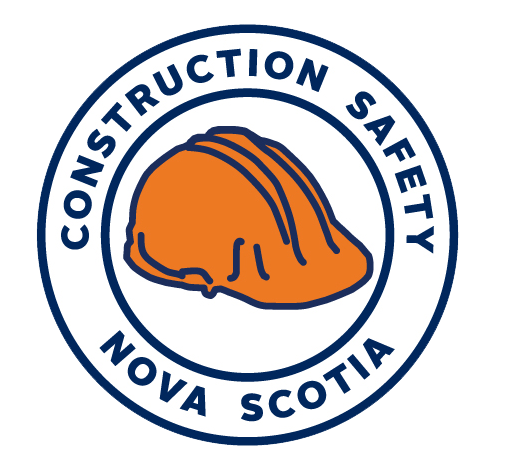 35 MacDonald Avenue
Dartmouth, NS, B3B 1C6
About CSNS
Construction Safety Nova Scotia (CSNS) is an industry funded not-for-profit association focused on improving occupational health and safety in the construction sector. 
All companies with a current WCB account under the construction industry classification codes 4011-4499 and 3551 are automatically members due to the levies they pay to the WCB.
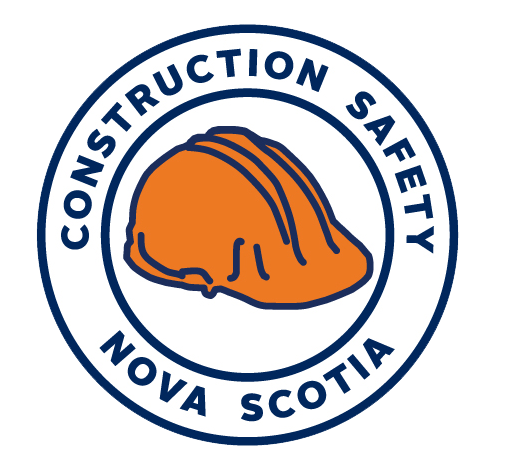 Member Benefits
Discounted training (classroom, virtual, online, on-demand at your site)
First year of Certificate of Recognition (COR) evaluation and training FREE!
Free consulting services from our highly-skilled OHS advisors
Downloadable and customizable templates
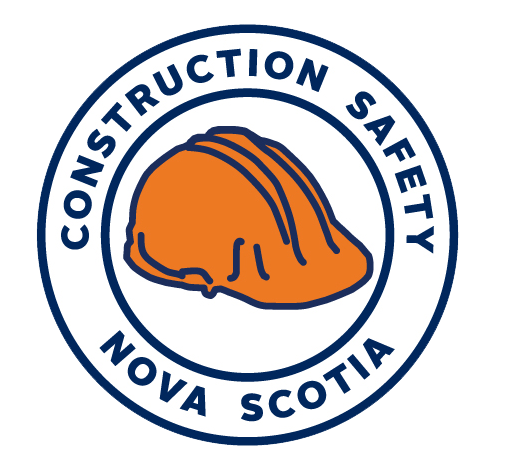 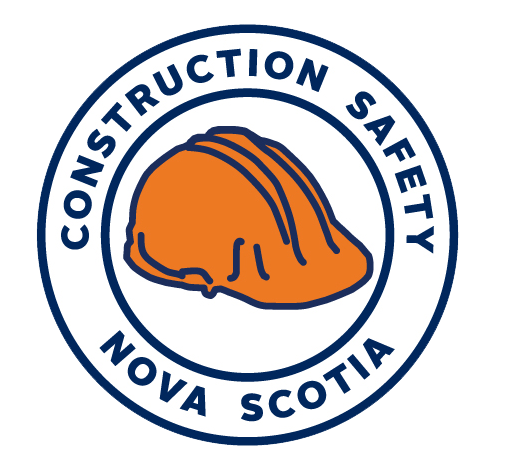 CONNECT WITH US
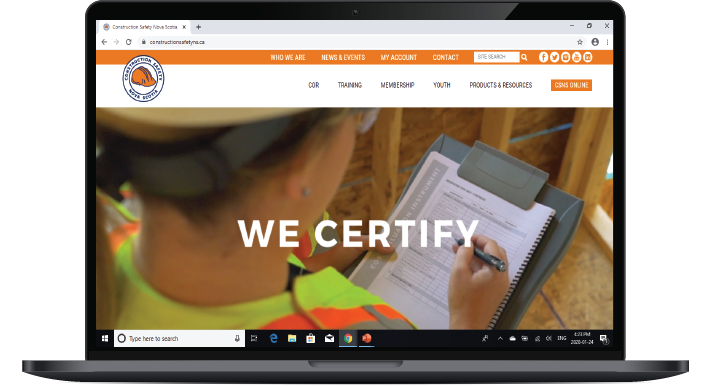 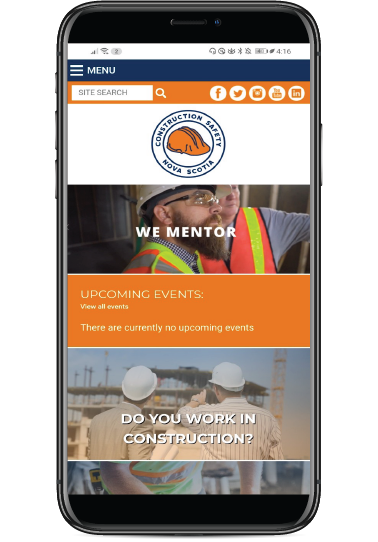 1-800-971-3888 or 1 (902) 468-6696
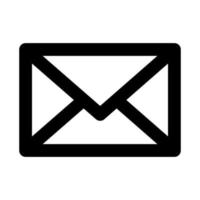 info@constructionsafetyns.ca
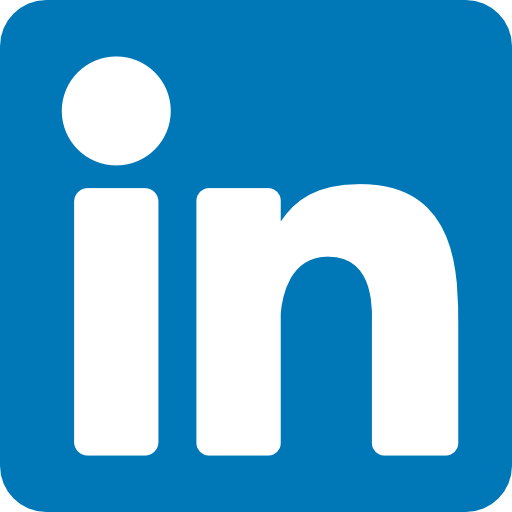 Construction Safety Nova Scotia
@ConstrSafetyNS
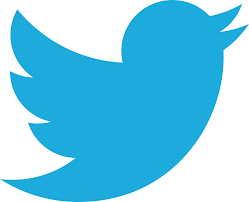 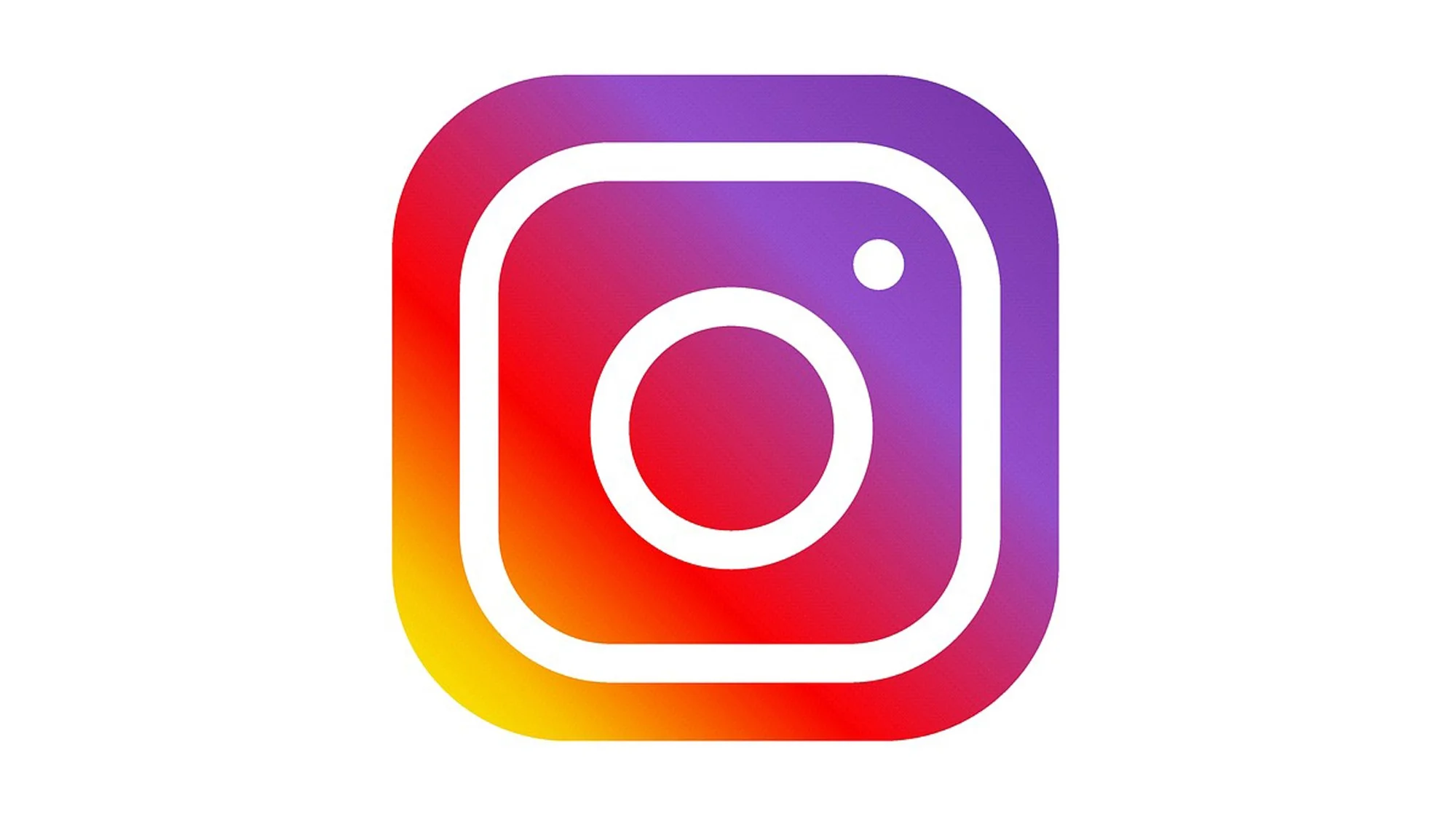 ConstructionSafetyNS
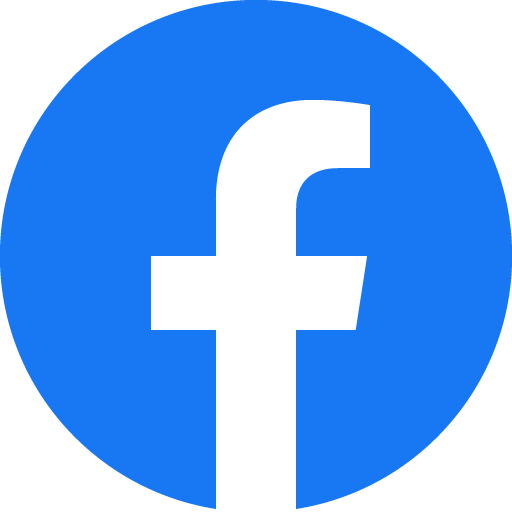 ConstructionSafetyNS
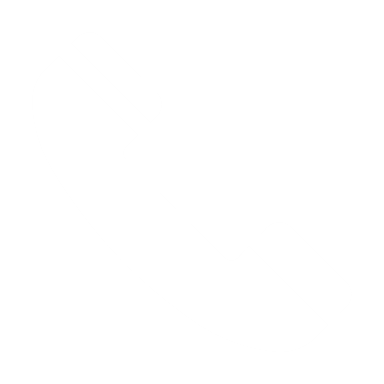 www.constructionsafetyns.ca
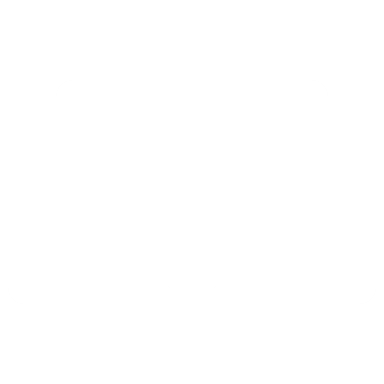 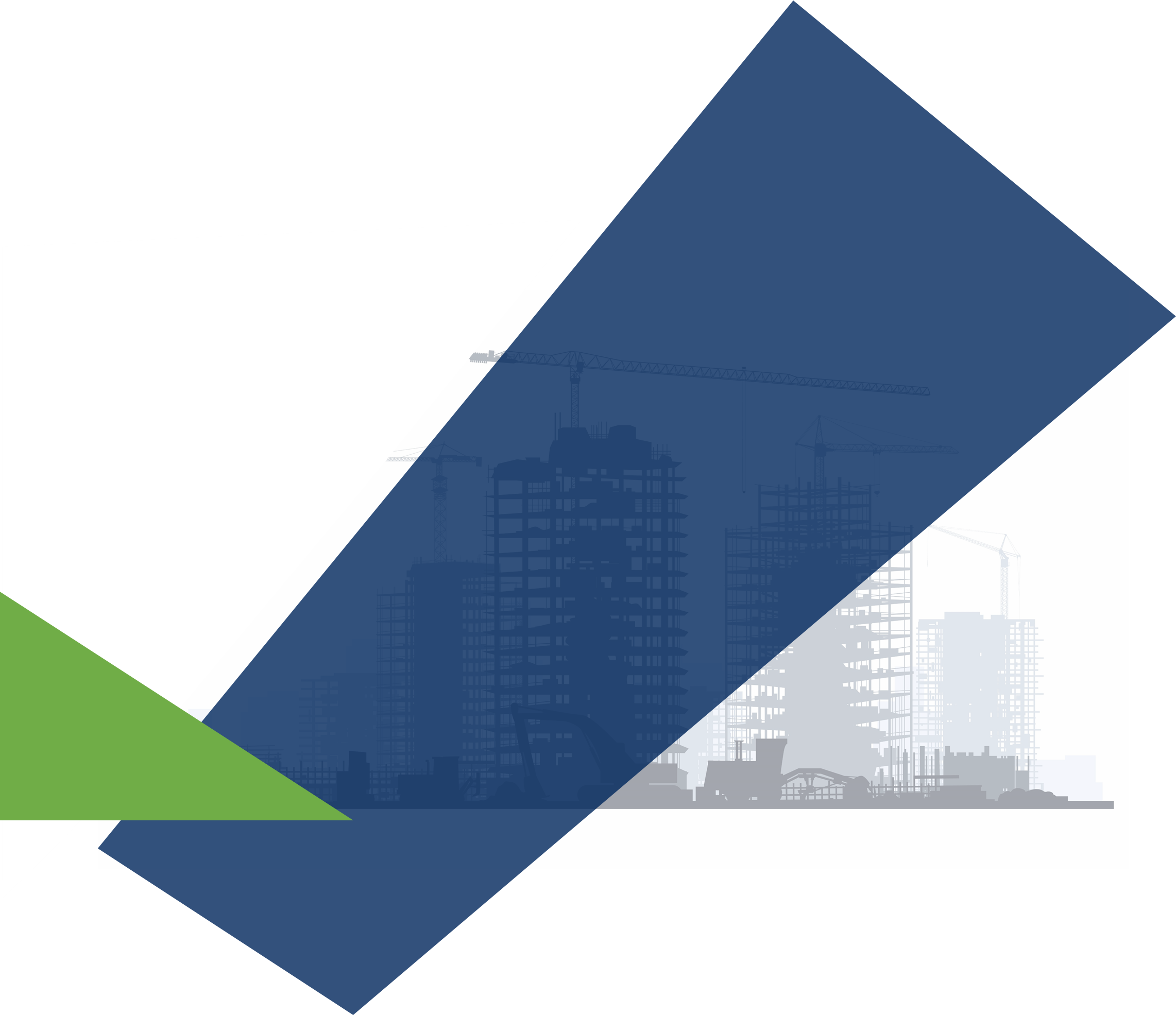 New COR® Standard:
Summary of
Changes
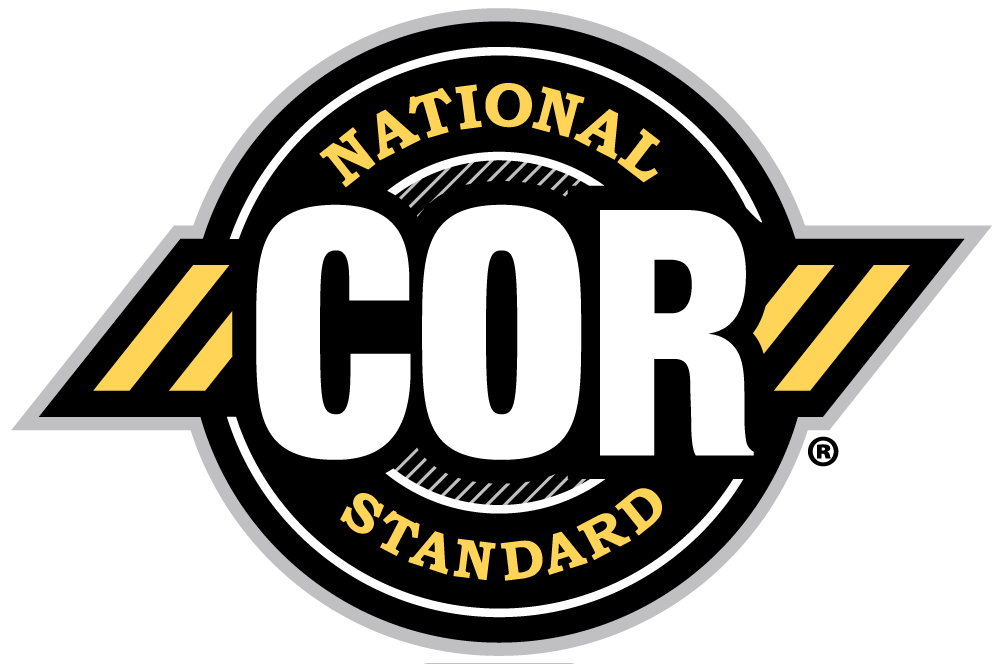 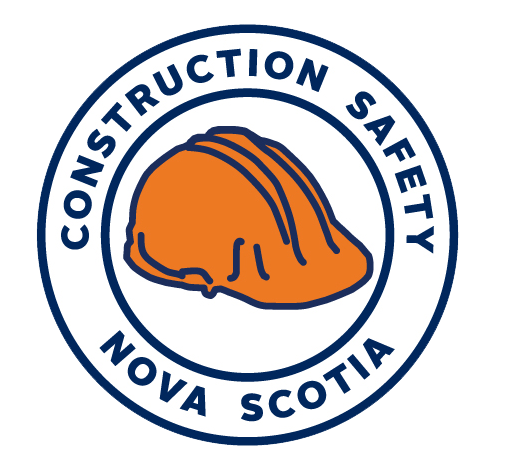 35 MacDonald Avenue
Dartmouth, NS, B3B 1C6
National COR® Accreditation Standard
The National COR® Accreditation Standard approved 2021
The COR® Harmonized Audit Instrument endorsed for use 2022 
Most provinces intend to implement The COR® Harmonized Audit Instrument
NB, MB, SK implemented January 1, 2023  
General process for completing the audit has not changed.
Many companies have already developed and implemented the policies, practices and procedures detailed in the new COR® Standard.
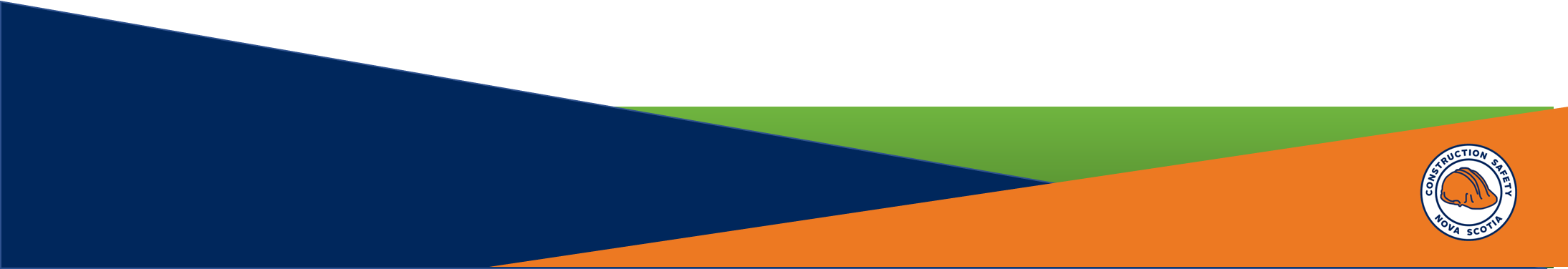 Benefits of the new COR® standard
Simplifies COR® Certification by
Improving clarity in the language of the audit instrument
Providing clear and detailed scoring guidelines
Making it easier to achieve COR® reciprocity with other provinces and territories
Setting the stage for electronic options to complete COR® audits
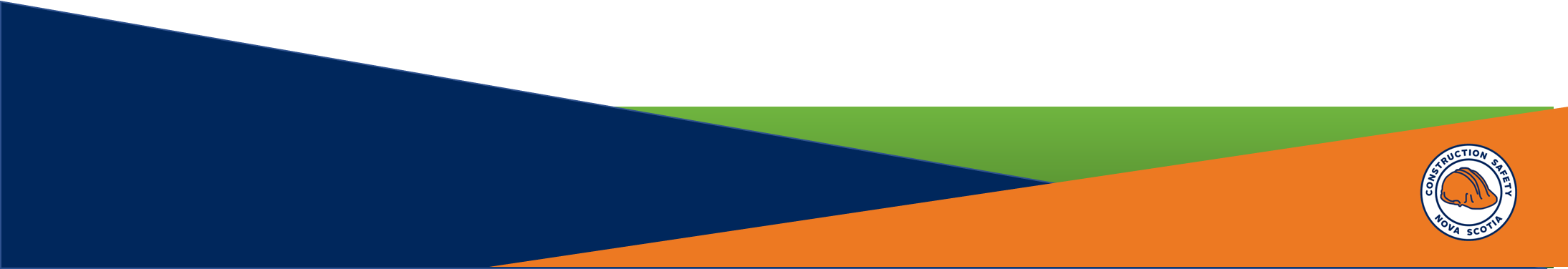 Summary of Changes – Improved Clarity
Sections 1 through 13 are asking for very similar information as before but have been re-worded to be consistent across Canada’s Provinces and Territories.

Most changes are the result of wording updates to clearly align with National COR® Accreditation Standard, including :
Simplified question wording
Change in sequence of questions
Change in source of evidence being assessed and the weighting of the evidence
Removal or combining of multiple questions into one question
The addition of “and” & “or” questions
Clear guidelines on scoring of questions and evidence assessed.
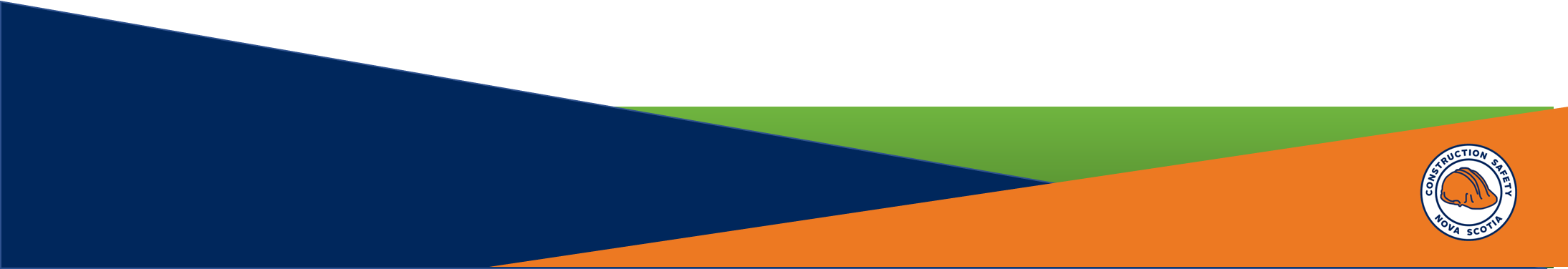 CSNS Transition Approach
Sept 2023 Soft Launch
Members have option of a one-time choice in 2023, of using old vs new COR audit instrument 
Jan. 1, 2024: Members must begin using audit instrument for new COR®
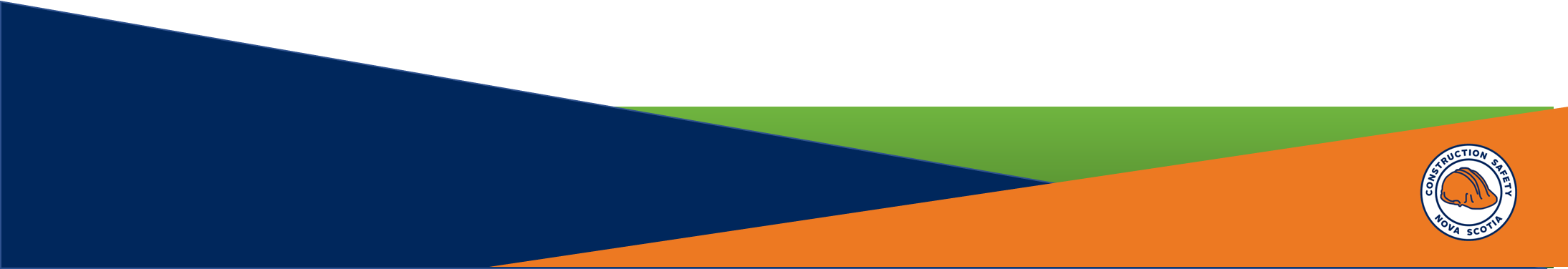 CSNS Transition Approach
CSNS Advisors and Administrators to help members on individual basis
Scheduled virtual Q & As for members
Webinar covering changes to the COR® Standard
Webinar covering new COR® Audit Instrument
Overview of Instrument
Sources of Evidence (DOI)
Scoring Methodology 
Resources available on https://constructionsafetyns.ca/cor-harmonization/
Virtual Instructor Lead Training
Guidance on how to meet new standard requirements to be provided in members’ audit report
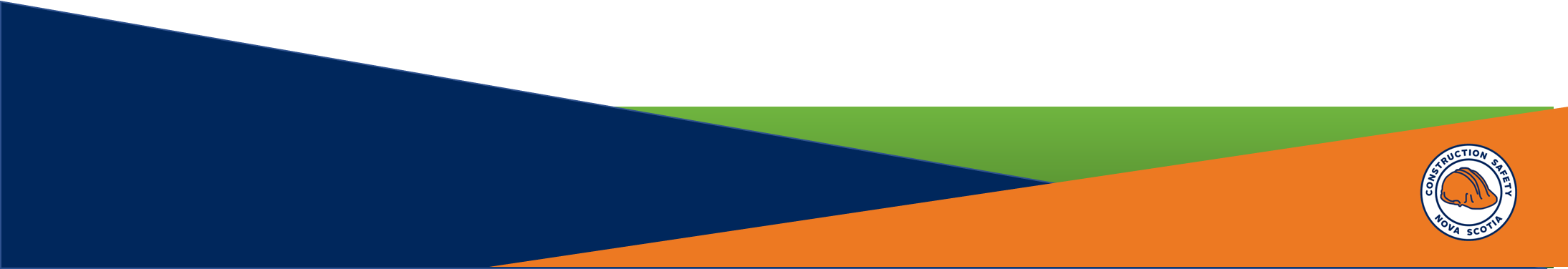 New Questions
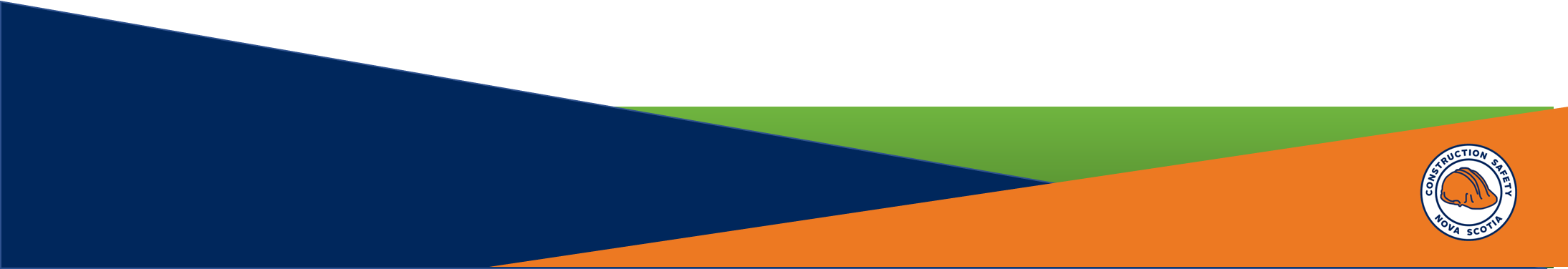 New Questions
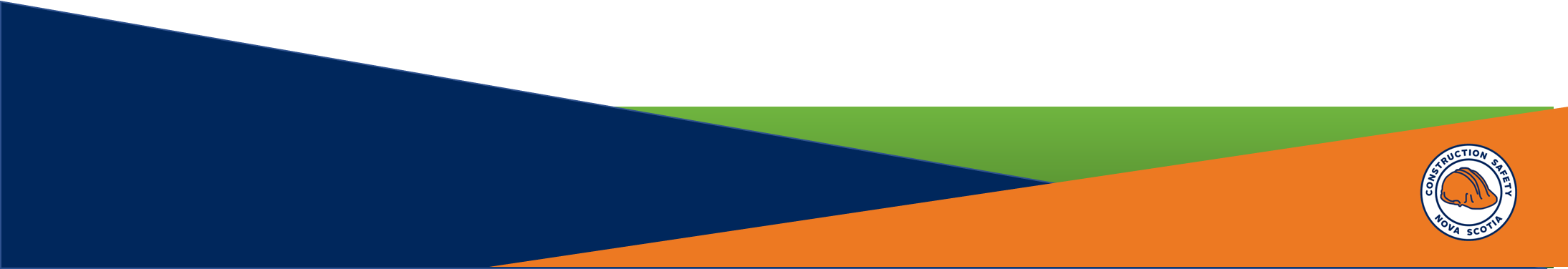 New Questions
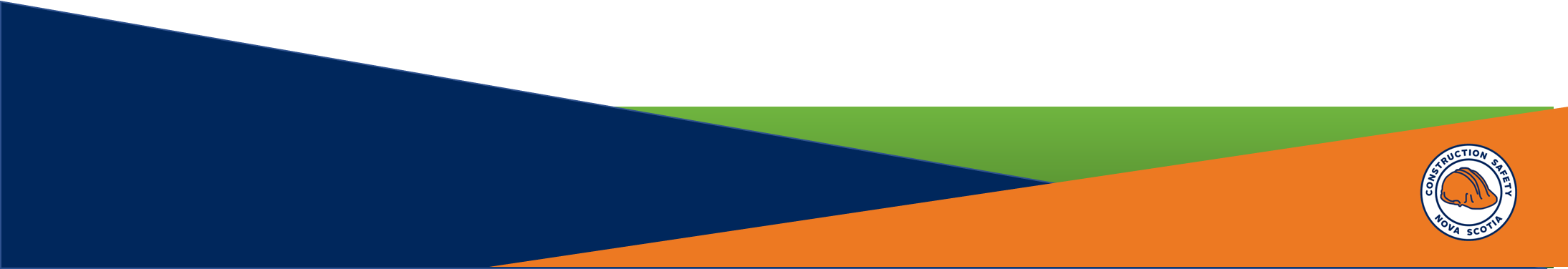 New Questions
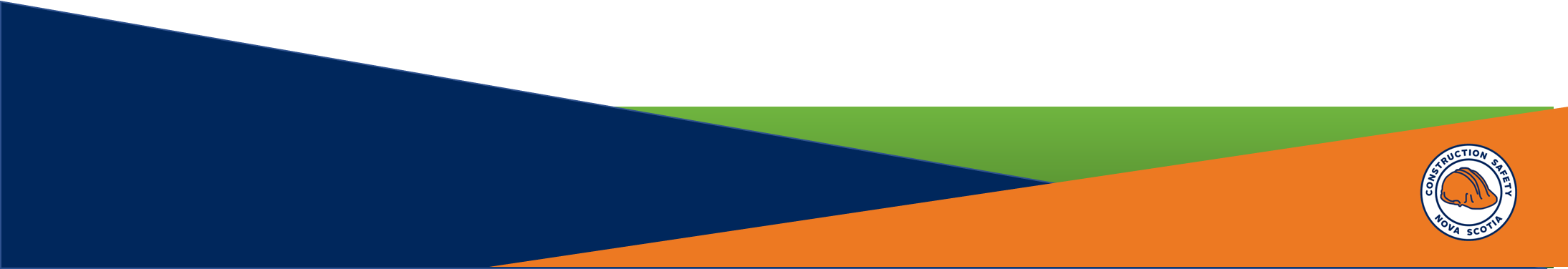 New Questions
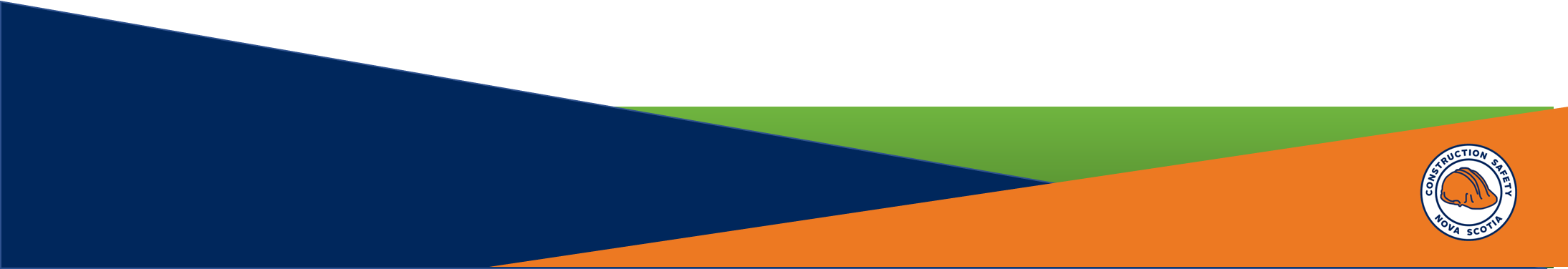 New Questions
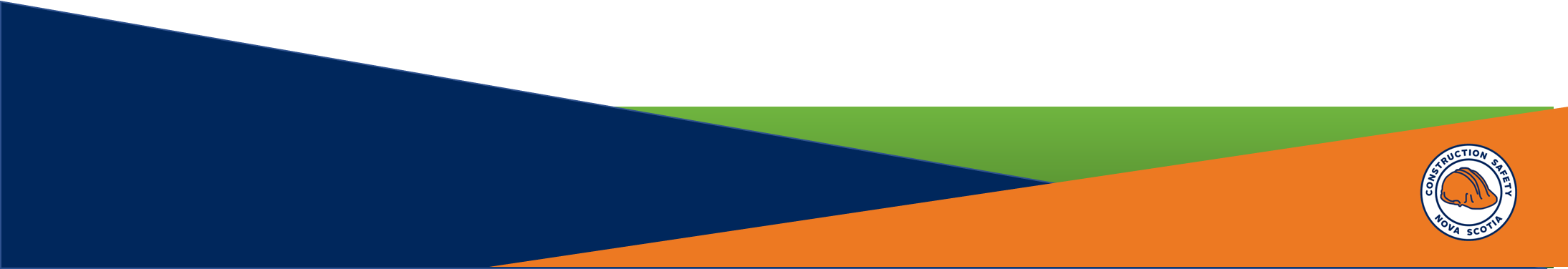 New Questions
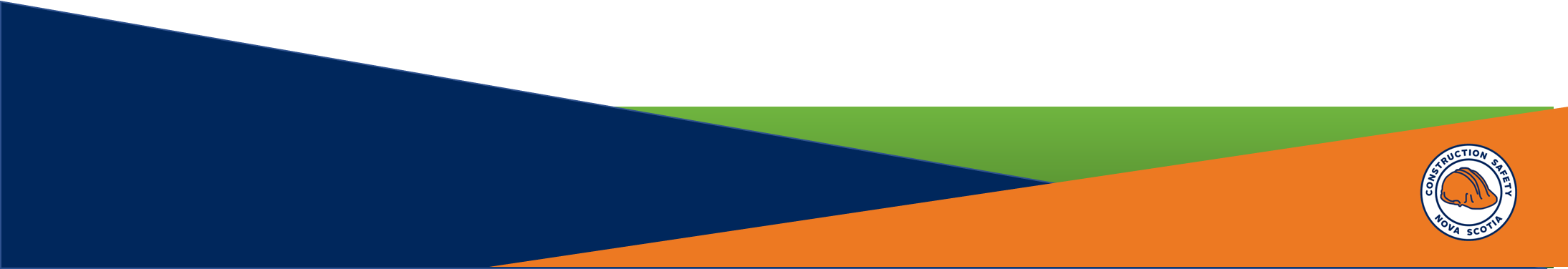 Evidence to Satisfy New Requirements
Guidelines at beginning of each section will detail possible sources of evidence required to satisfy requirements:
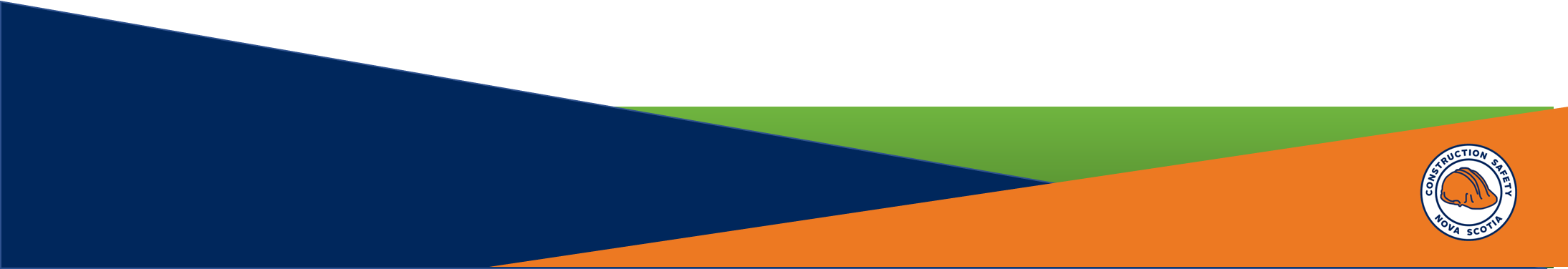 COR® Audit Instrument Design
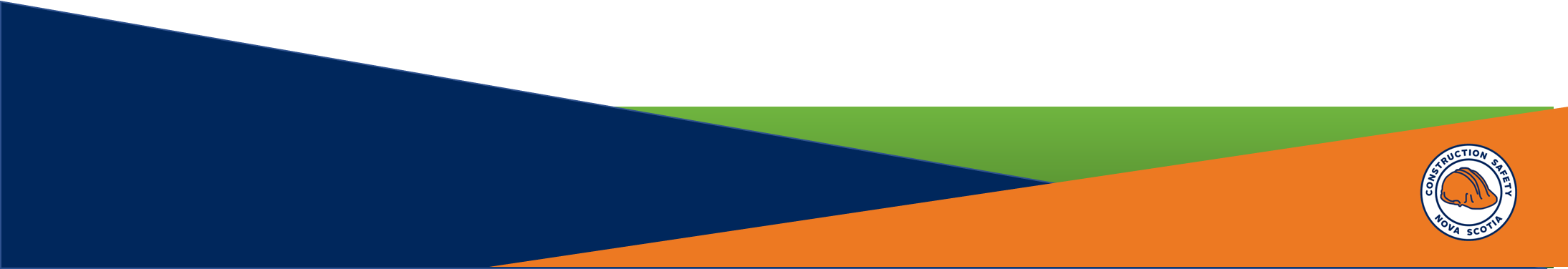 COR Audit Instrument Design
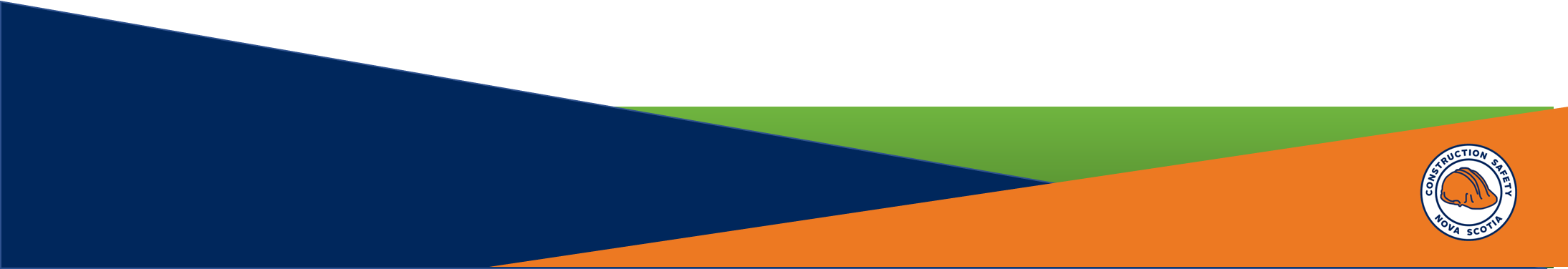 COR Audit Instrument Design
Guideline: Basic PPE inspections and maintenance may be conducted and recorded as part of a safety meeting or be included as an item on the company’s inspection checklist. 
Specialized PPE inspections will require verification of pre-use inspection and compliance with manufacturers’ recommendations.
- Award two (2) points based on supplied documentation that verifies regular inspection and maintenance of PPE.
Award two (2) points based on the observation of PPE should be well maintained, in serviceable condition, and meet regulatory standards

Observation Question: Is PPE well maintained and in good condition, and does it meet regulatory requirements?
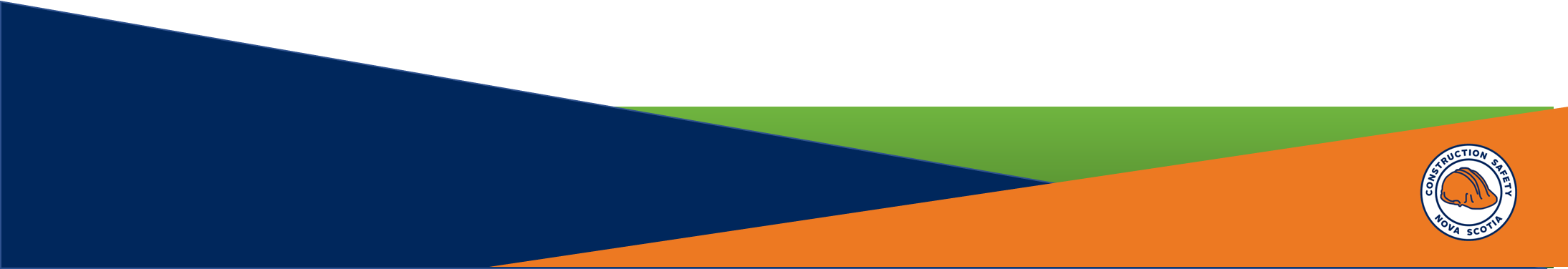 [Speaker Notes: Separate question in the previous standard assessing basic and specialized PPE now ask for PPE as a category including both basic and specialized. 

9 questions are now 6]
COR® Audit Instrument Design
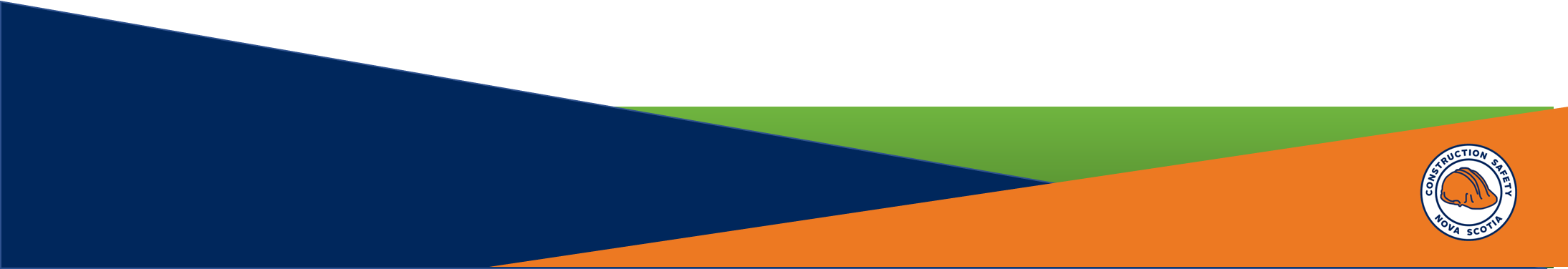 [Speaker Notes: Observations]
COR® Audit Instrument Design
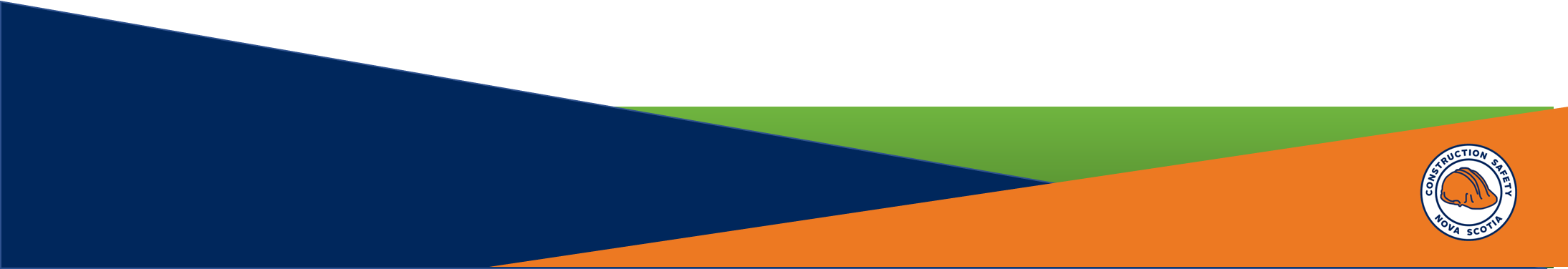 [Speaker Notes: Interviews]
Scoring: And, Or & Partial Points
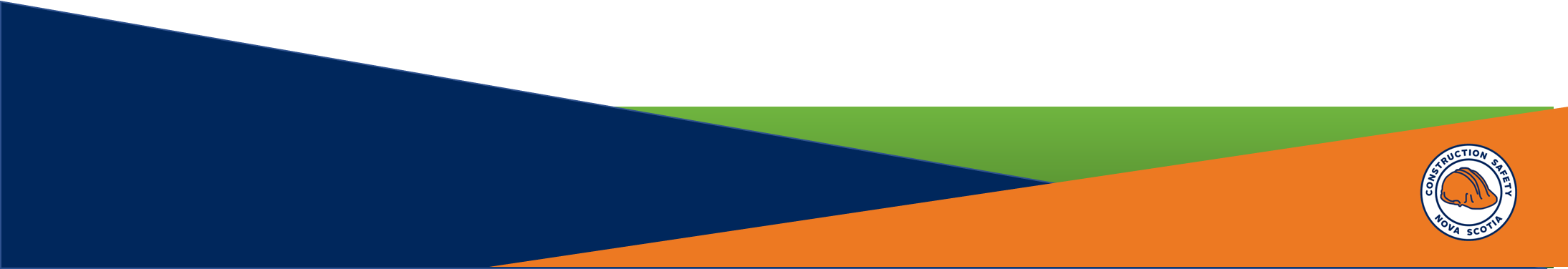 [Speaker Notes: AND: For most AND question worth less than 4 points both sources of evidence must confirm the question for points to be awarded. Other AND questions, typically 4 or more in value
Will allow partial points based on the type of evidence being assessed. Guidelines will specify. For example, 3 points for D, 2 points for I. Or broken down in on type of evidence. # points for management training, 3 points for employee training 

OR: only one source of evidence is required to confirm the question. Full points to be awarded. 

Always refer to the question guidelines to ensure the question is scored correctly.]
Scoring: And, Or & Partial Points
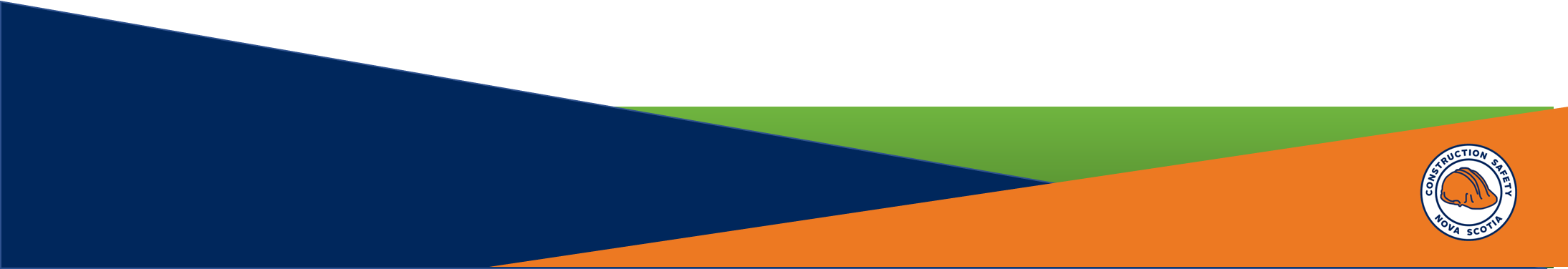 [Speaker Notes: Partial points may be awarded. The guidelines will  specify how to allocate the points for each source of evidence being assessed.]
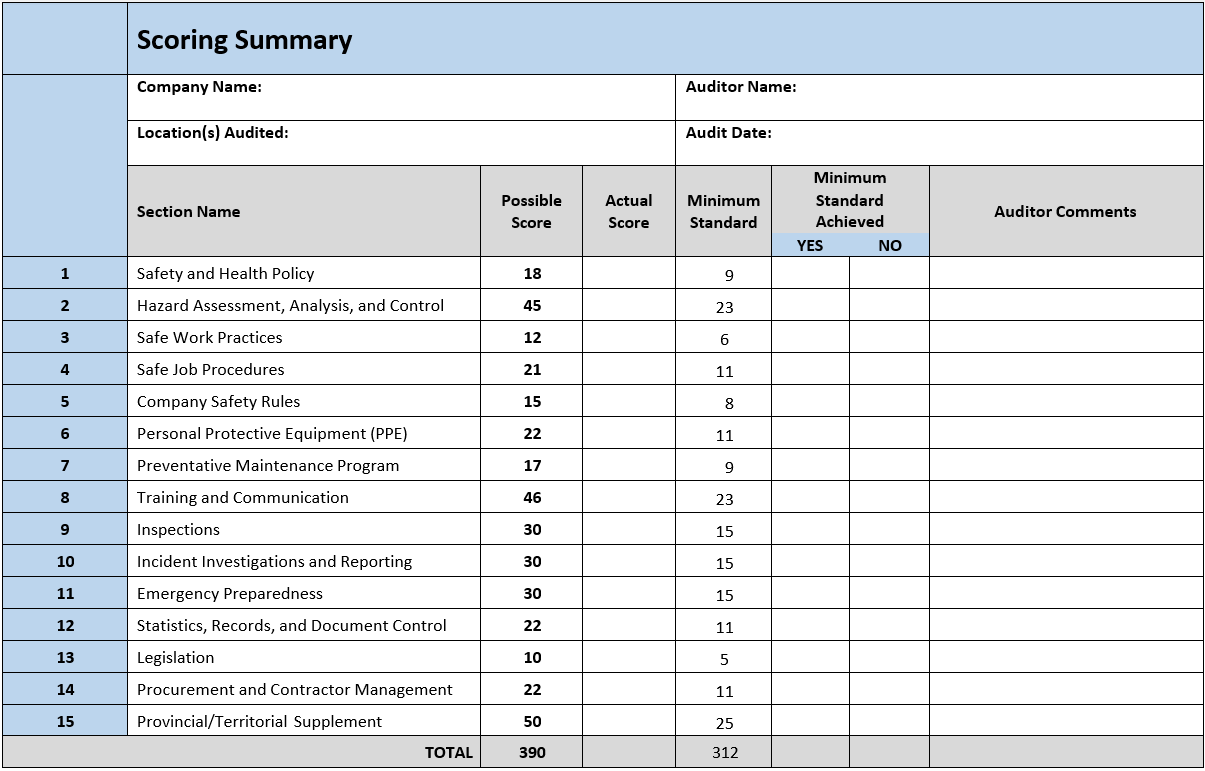 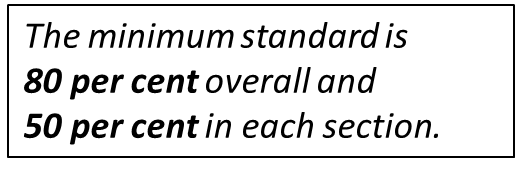 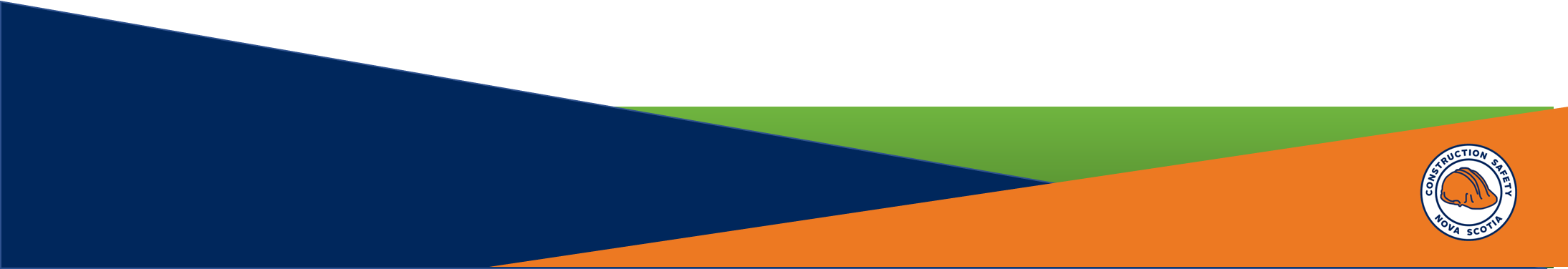 Q & A
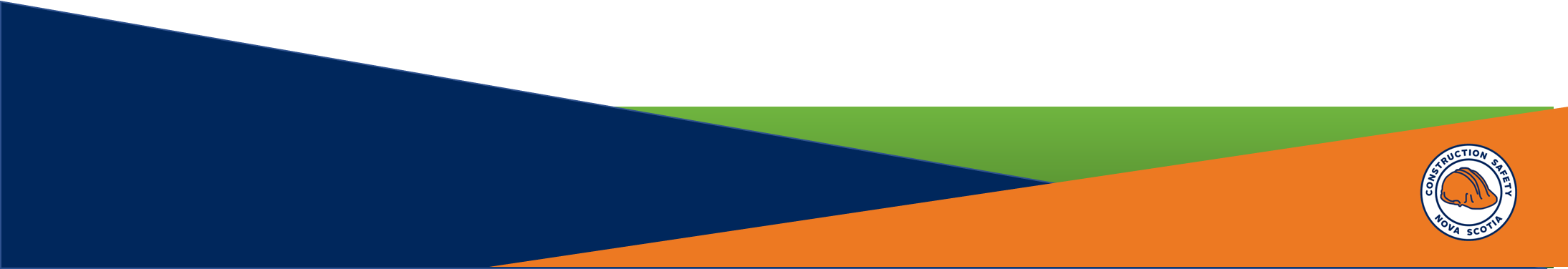 Thank you!
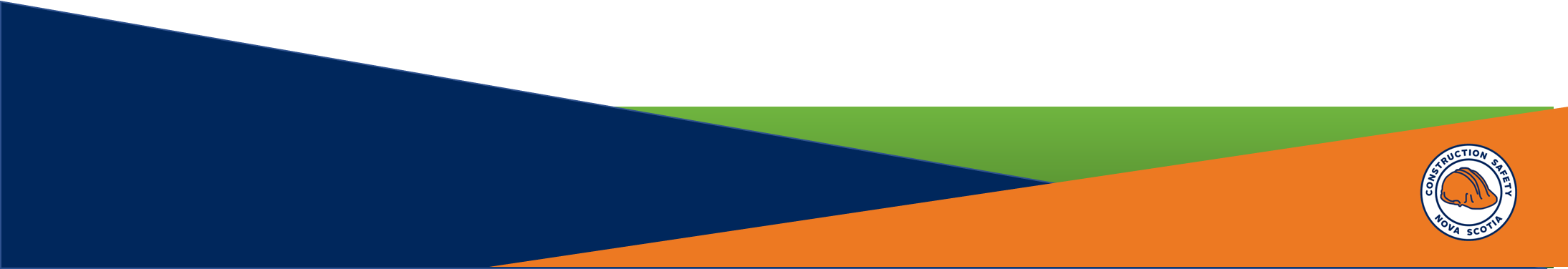